"Новинки" от Google и их влияние на российский SEO рынок. Кейсы и цифры.
Alexandra Tachalova
Semrush.com
a.tachalova@semrush.com
@AlexTachalova
О чем мой доклад:
Общий обзор обновлений Google за 2013 год  
Оn-site факторы ранжирования, которые все еще в силе
3. Какие каналы SMM наиболее эффективны в RU зоне при  продвижении сайта под Google
4. Какие бэклинки работают?
Почему именно об этом мой доклад?
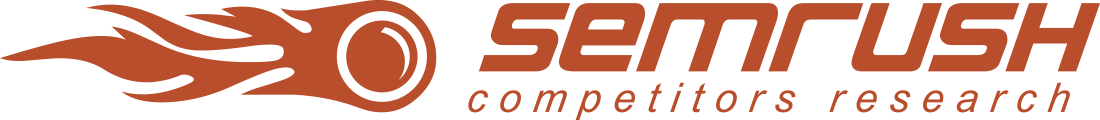 Компания SEMrush занимаетcя уже более 5 лет анализом интернета. 
100,000,00+ ключевых слов
26 региональных баз данных Google 
400,000+ зарегистрированных пользователей
Огромный набор инструментов и отчетов по анализу конкурентов и рынка в целом
Исторические данные по всем отчетам
Обзор “новинок” Google за 2013
1
Обзор обновлений Google за 2013 год
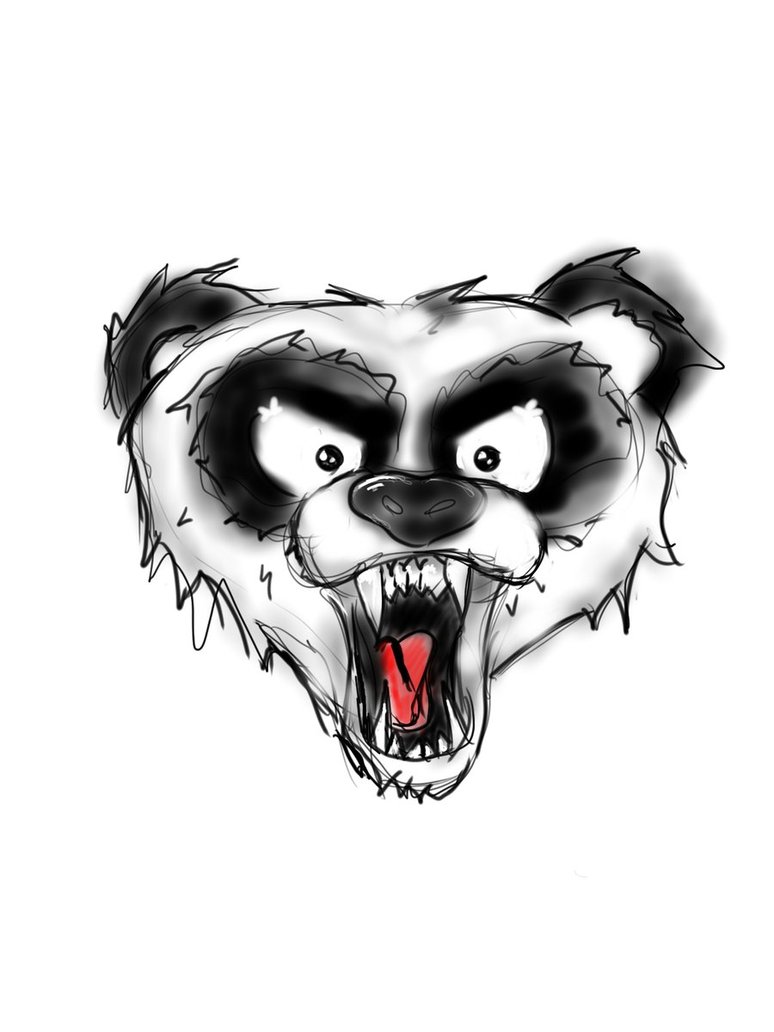 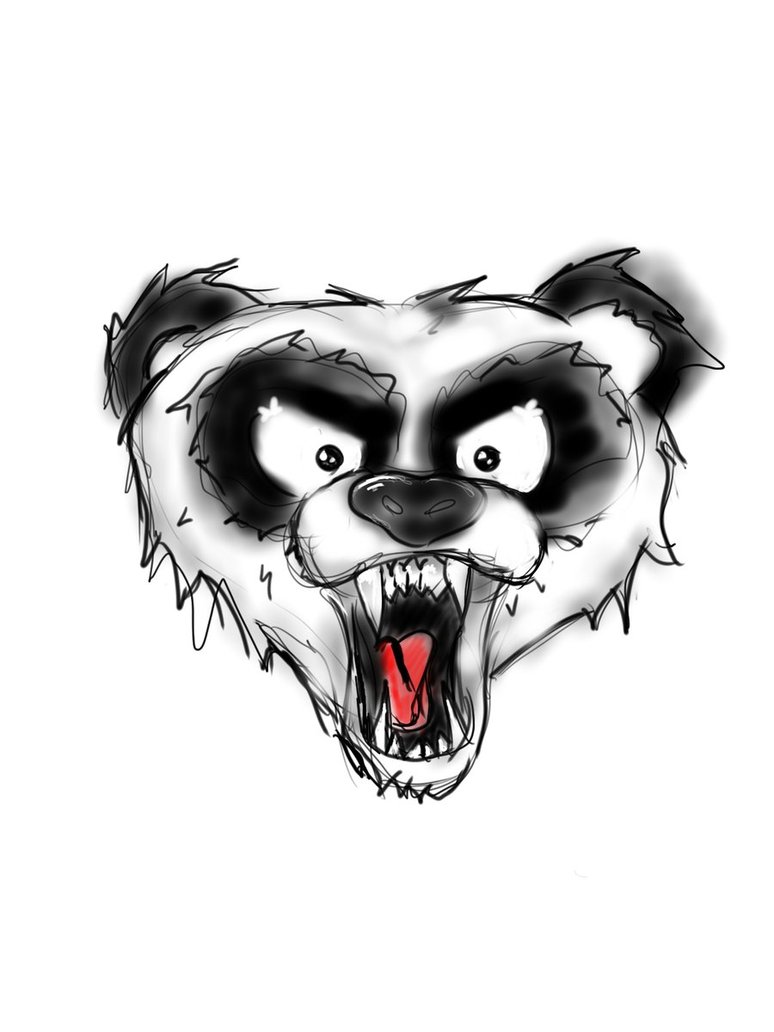 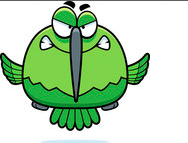 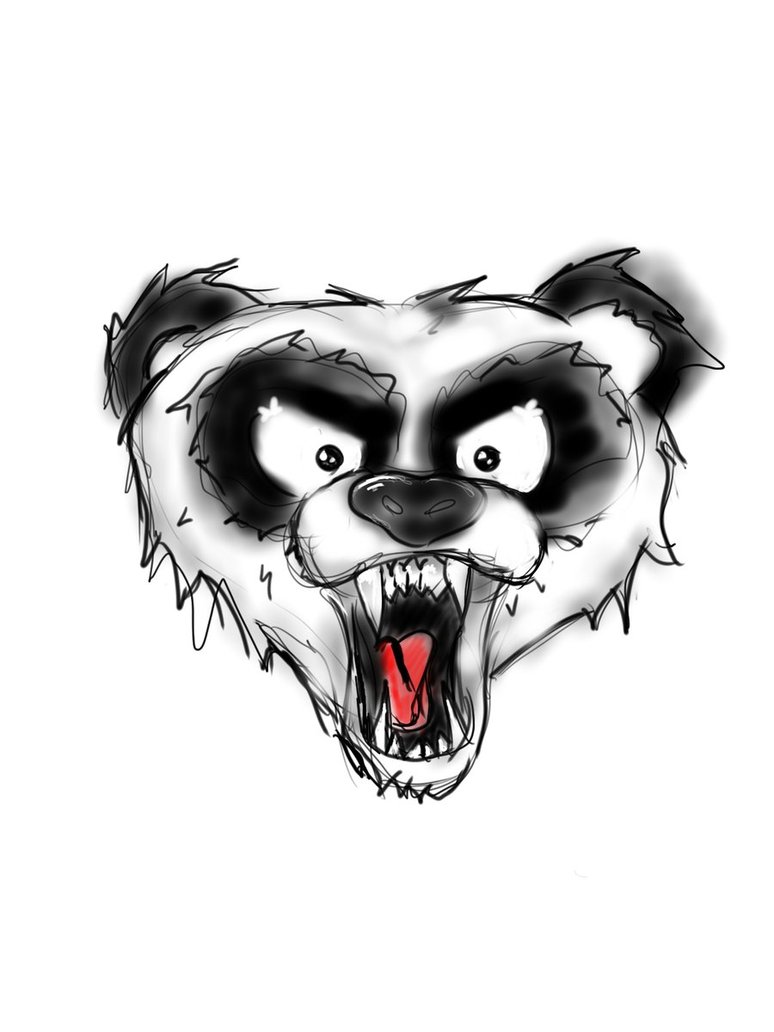 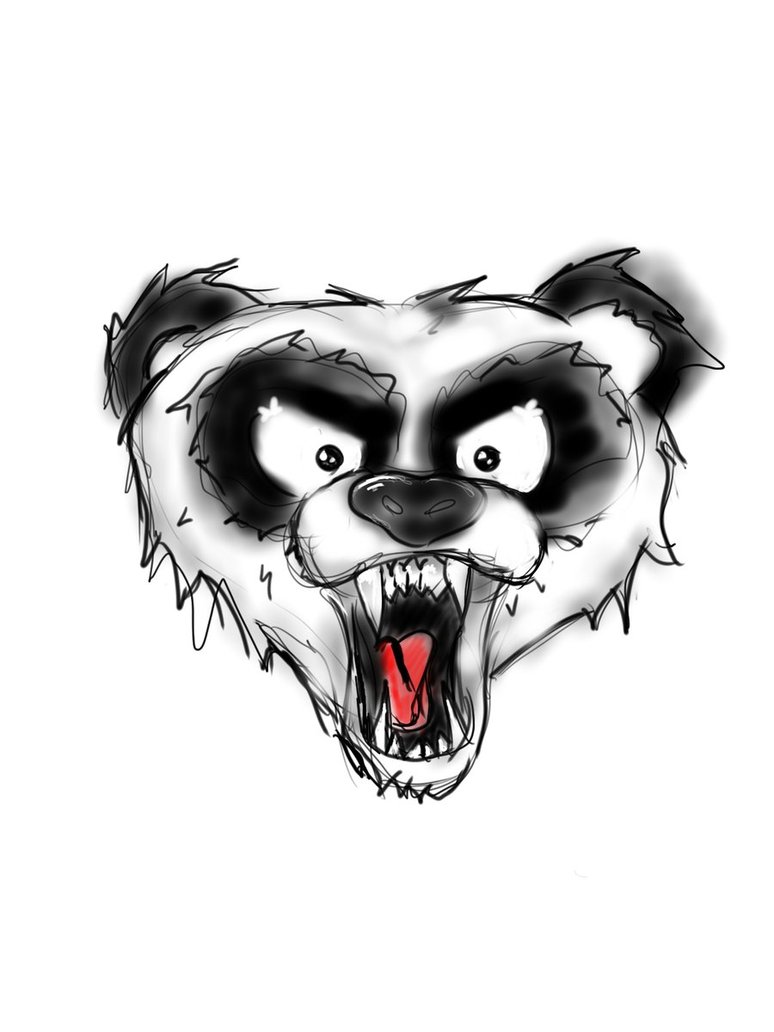 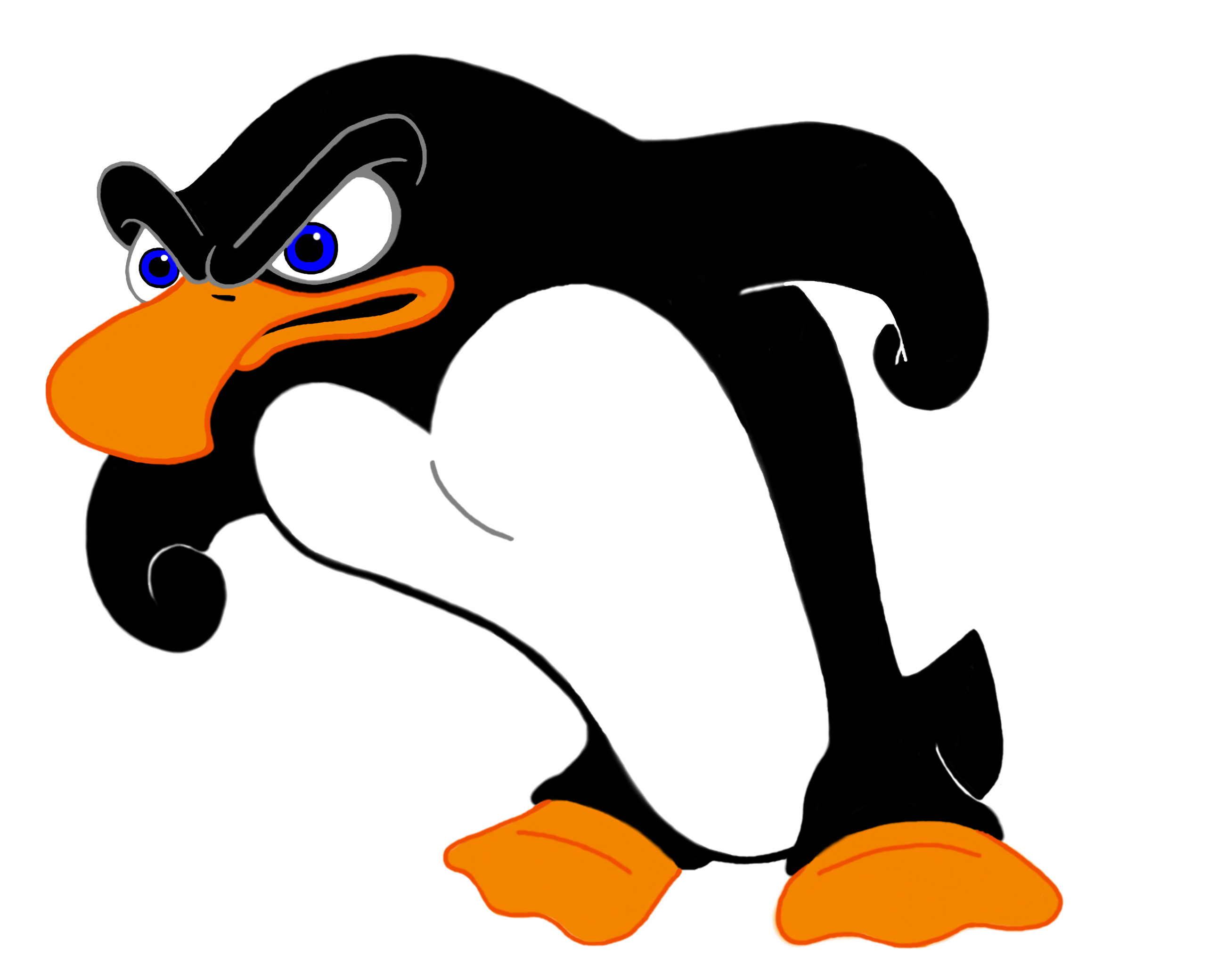 Not provided
Без названия
Авторство
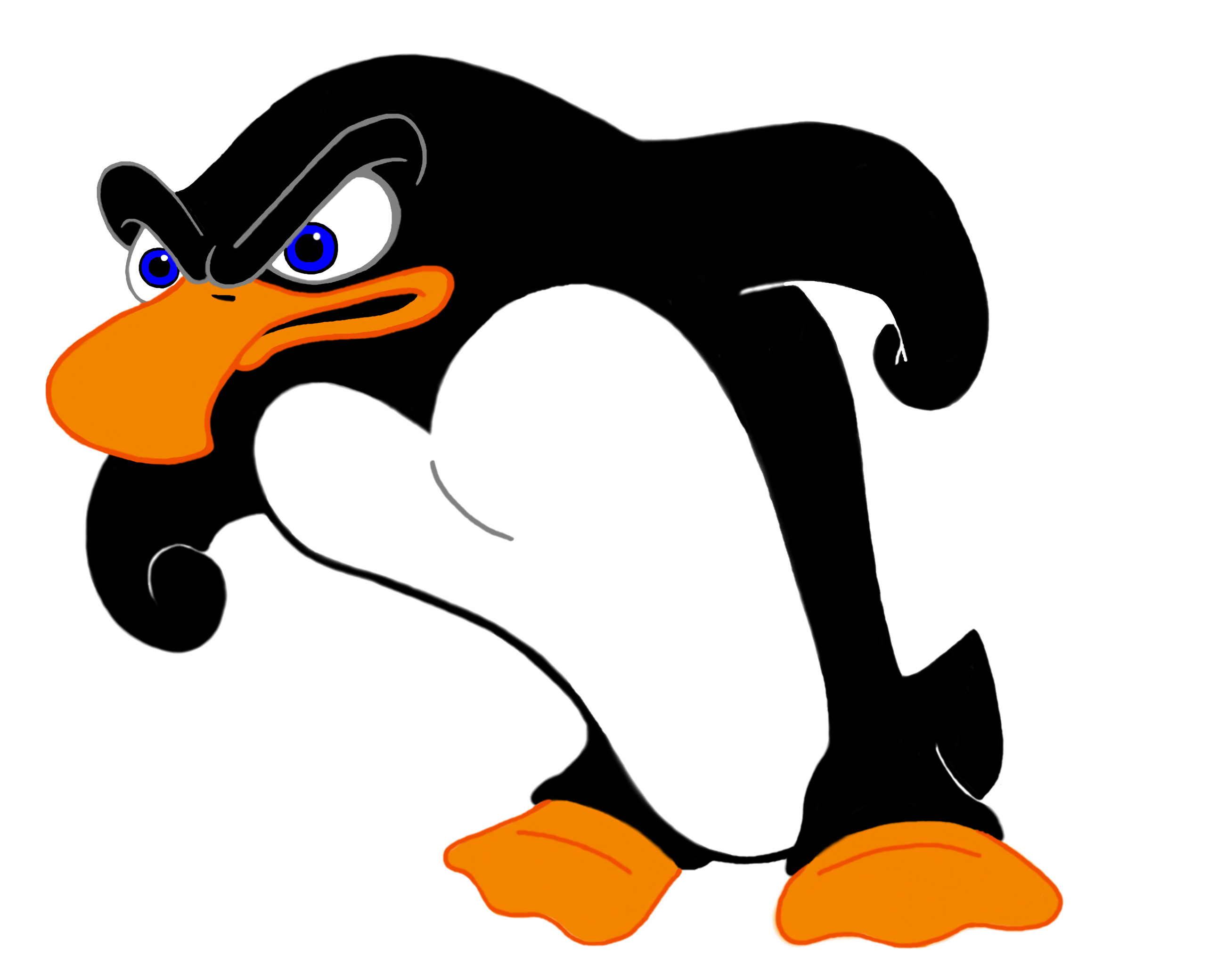 Посмотреть повлияли ли апдейты на сайт
bit.ly/googlechecker
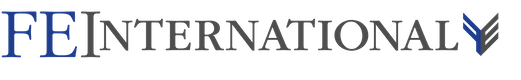 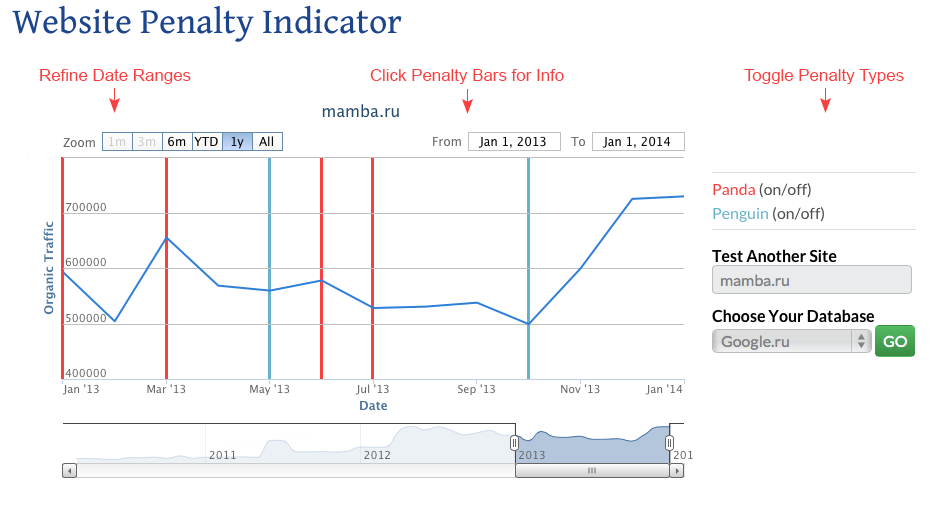 Аналитика: цифры и факты
Mamba.ru
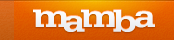 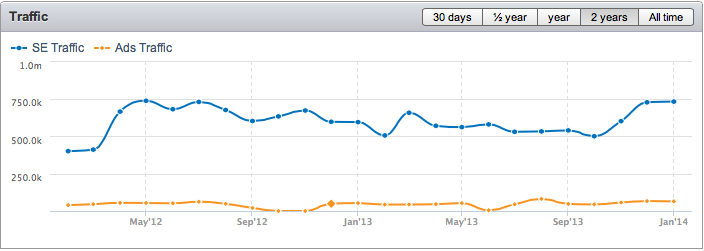 Аналитика: цифры и факты
ГЛАВНОЕ ЧЕТКО ОПРЕДЕЛИТЬ ЦЕЛЬ
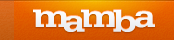 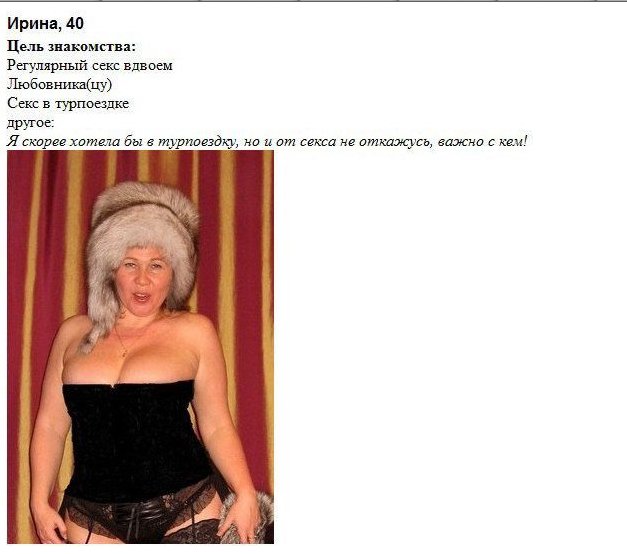 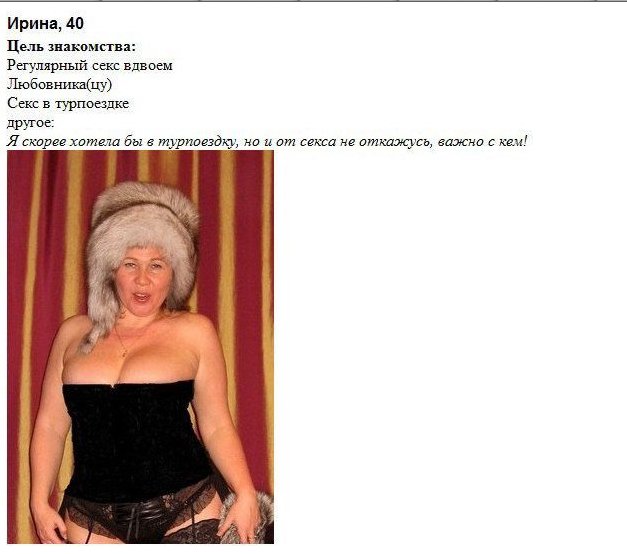 Аналитика: цифры и факты
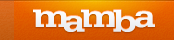 Mamba.ru – Потерянные ключевые слова в Top20
Аналитика: цифры и факты
Mamba.ru – “Порабощение” выдачи
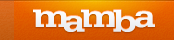 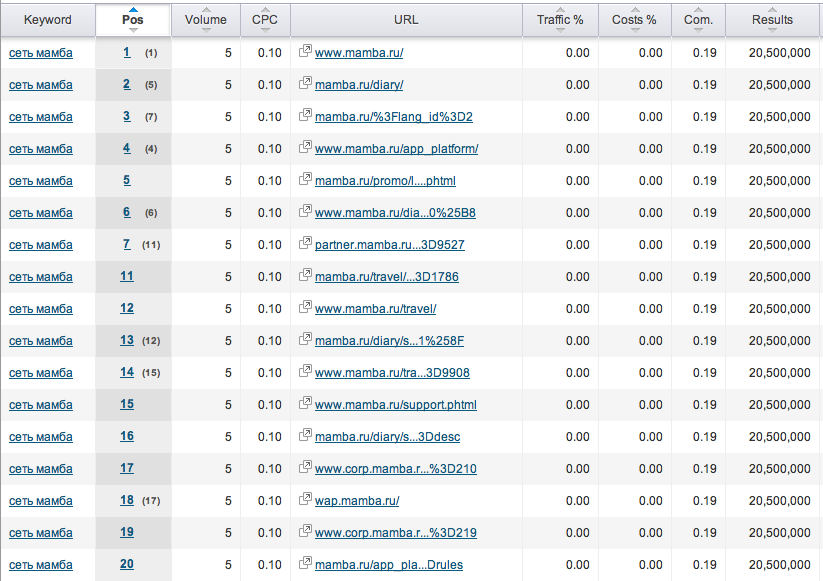 Аналитика: цифры и факты
Mamba.ru – “Порабощение” выдачи
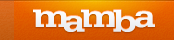 On-site факторы ранжирования
2
Факторы, влияющие на ранжирование домена
On-site факторы ранжирования 				SearchEngineLand.com Google US
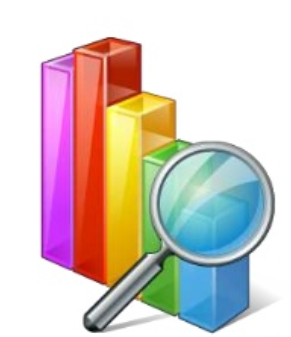 Факторы, влияющие на ранжирование домена
On-site факторы ранжирования 				SEMrush.com  Google RU
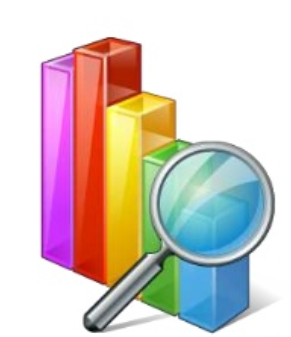 Факторы, влияющие на ранжирование домена
On-site факторы ранжирования US vs RU
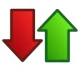 Факторы, влияющие на ранжирование домена
Длина Url’а			      (высокочастотные запросы в области IT)
Факторы, влияющие на ранжирование домена
Вхождение ключевого слова в имя домена(высокочастотные запросы в области IT)
Факторы, влияющие на ранжирование домена
Позиция ключевого слова в Title			      (высокочастотные запросы в области IT)
SEO + SMM = вместе навсегда
3
SEO + SMM = вместе навсегда
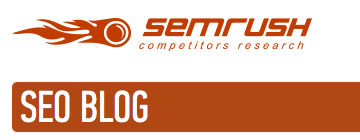 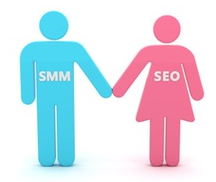 За 2 дня стал №1 пост по посещаемости за январь
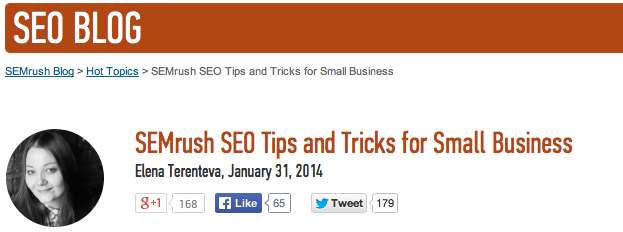 SEO + SMM = вместе навсегда
Какие каналы наиболее эффективны для RU сегмента? (высокочастотные запросы в области IT)
Какие бэклинки работают?
4
Что учитывает больше всего Google?
Наиболее важные факторы при ранжировании в 				 (высокочастотные запросы в области IT)
Что учитывает больше всего Google?
Количество ссылок(высокочастотные запросы в области IT)
Что учитывает больше всего Google?
Количество ссылок(высокочастотные запросы в области IT)
bit.ly/allintop2014
Alexandra Tachalova
a.tachalova@semrush.com
@AlexTachalova